Regular Sports Event Viewers Are Overwhelmingly Older Age Groups
Consumers Who Regularly Watch Sports On TV In Q1 2018
Distribution of Regular TV Sports Viewers
% of all consumers
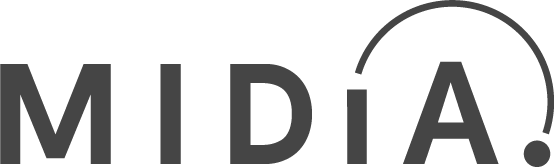 Source: MIDiA Research Brand Tracker (06/17), US, Canada, Australia and UK n = 5,502